Digital styringsmodell og prioriteringsprosess for prosjekter
Alstahaug digital strategi
Oktober 2017
Besøksadresse: Strandgata 52  |  Rådhuset, 8805 Sandnessjøen  |  Tlf. 75 07 50 00  |  www.alstahaug.kommune.no
Organisering
Anbefalt overordnet styringsmodell
Kommunens virksomhetsomhets-områder
Visjon, ambisjon og målbilde
Tjenesteutvikling
Strategiske satsinger
Prosjekteierskap
Prioritering av prosjekter
Porteføljestyring av prosjekter
IKT drift
Forvaltning av fagsystemer og informasjonssikkerhet
Gevinstrealisering
Virksomhetens ressurser og kompetanse
tor 2 november 2017
Organisering
Styringsmodell og ansvarsfordeling for gjennomføring av utviklingsprosjekter
Innovasjon og tjenesteutvikling
Prioritering og porteføljestyring
Gevinstrealisering, forvaltning og kontinuerlig forbedring
Innbyggere og næringsliv
Strategisk ledergruppe
Oppvekst/kultur
Samfunnsutvikling
Samfunnsutvikling
Stab/støtte
Helse/Velferd
Prioriteringsråd
Oppvekst/kultur
IKT-avdeling
Ideér og 
prosjektforslag
Stab/Støtte
Porteføljeansvarlig
Helse/Velferd
Prosjekteiere
IKT-avdeling
Prosjekt 2
Prosjekt 3
Prosjekt 1
Kommunens sektorer
IKT - avdelingen
Organisering
Forslag til prioriteringsmodell for prosjekter
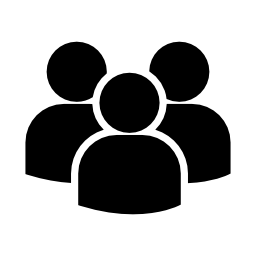 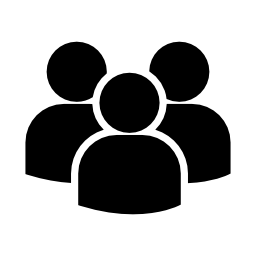 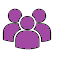 Prioriteringsråd
Prioriteringsråd
Porteføljeansvarlig og prosjekteier
Prosjektbegrunnelse
(For)prosjekt
Grovsortering
Er ikke prosjekt
Kontinuerlig forbedring
Sak på system-forvaltning
Feilmelding
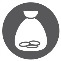 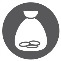 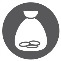 Idé
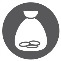 Lavt omfang
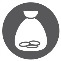 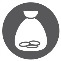 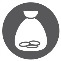 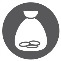 Forkastes
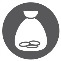 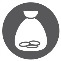 Iverksettes
Iverksettes
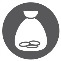 Iverksettes
Begrunnes
Forkastes
Tas til konseptfase/
forprosjekt
Forkastes
Forkastes
Høyt omfang
Driftsbudsjett per avdelinger/seksjon
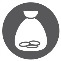 Systemeierens drifts-budsjett per system
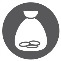 Budsjett til digitaliseringsprosjekter
Budsjett til IT service og IT infrastruktur
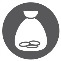 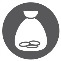 Organisering
Prosessen for prioritering
Idéfangst
Grovsortering
Prosjekt-begrunnelse
Forprosjekt/
konseptfase
Prosjekt
Gevinst-oppfølging
Prosjektet begrunnes

Det besluttes om forslaget tas videre til forprosjekt/konseptfase, iverksettes eller forkastes

Budsjettene og tiltaksplanene oppdateres
Det gjennomføres en grovsortering av idéene

Kontinuerlige forbedringer iverksettes

Det besluttes om prosjektidéene tas videre til prosjekt-begrunnelse 

Innsender av ideer/prosjektforslag får tilbakemelding
Lavterskel mal for å melde inn idéer

Mulig også å starte med prosjekt-begrunnelse

Idéer kan sendes inn via idéportal eller epost
Prosjektforslaget/konseptet vurderes grundig

Det besluttes om prosjektet iverksettes

Budsjettene og tiltaksplanene oppdateres
Prosjektet iverksettes med en tverrfaglig prosjektgruppe

Omfanget på aktivitetene er avhengig av prosjekt-størrelse

Prosjekter koordineres på tvers
Gevinster følges opp på tvers av prosjekter og avdelinger/ seksjoner

Oppnådde resultater markeres, og avvik blir håndtert
Roller og ansvar: Innovasjon og tjenesteutvikling
Innovasjon og tjenesteutvikling
Innbyggere og næringsliv
Innbyggere og næringsliv 
Spiller inn ideer gjennom enkelt tilgjengelig tjeneste på nett 

Sektorene
Ansvar for å fange opp ideer og behov fra både innbyggere, næringsliv og ansatte
Sektorene har ansvar for å utforme prosjektforslag 

IKT-avdelingen 
Ansvar for å synliggjøre potensial i eksisterende teknologi ovenfor sektorene
Spiller inn ideer direkte til prioriteringsrådet, eller via sektorene
Samfunnsutvikling
Oppvekst/kultur
Ideér og 
prosjektforslag
Stab/Støtte
Helse/Velferd
IKT-avdeling
tor 2 november 2017
Roller og ansvar: Prioritering
Prioritering
Strategisk ledergruppe: 
Fatter beslutninger basert på anbefalte prioriteringer fra prioriteringsrådet
Vurdere behov for politisk behandling

Prioriteringsråd
Prioriterer og grovsorterer ideer og prosjektbegrunnelser
Anbefaler til strategisk ledergruppe
Initiere oppstart av prosjekter
Utnevner prosjekteiere

Porteføljeansvarlig
Sikrer avhengigheter på tvers av prosjekter
Følger opp prosjektenes status
Kjenner ressursbruk per prosjekt, og samarbeider med prosjekteiere for å sikre forsvarlig ressursbruk
Sikrer at prosjekter følger vedtatt metodikk

Prosjekteiere: 
Er fra kommunens sektorer
Er ansvarlig for at prosjektene møter vedtatte mål
Er ansvarlig for forsvarlig overføring til linjen
Strategisk ledergruppe
Prioriteringsråd
Porteføljeansvarlig
Prosjekteiere
Prosjekt 1
Prosjekt 2
Prosjekt 3
tor 2 november 2017
Roller og Ansvar: Gevinstrealisering, forvaltning og kontinuerlig forbedring
Gevinstrealisering, forvaltning og kontinuerlig forbedring
Sektorene: 
Ansvarlig for systemeierskap, avtaleforvaltning og informasjonssikkerhet i fagsystemer
Ansvarlig for opplæring i bruk av fagsystemer og andre digitale løsninger
Ansvarlig for gevinstrealisering fra løsninger som settes i drift
Ansvarlig for kontinuerlig forbedring

IKT-avdelingen: 
Ansvarlig for teknisk infrastruktur
Ansvarlig for teknisk drift og support
Ansvarlig for kontinuerlig forbedring i dialog med sektorene - Skal komme med forbedringsforslag om å utnytte eksisterende teknologi bedre, eller bytte ut løsninger ved behov
Oppvekst/kultur
Samfunnsutvikling
Stab/støtte
Helse/Velferd
IKT-avdeling
tor 2 november 2017